Stručné poznámky k opakováníPIS1  - PIS2
Skorkovský, KPH
ERP - původ
Dánsko 1985
ČR- 1991
Verze 3.53->3.56->Navision Financials->Attain 360->Attain 370->MBS 4.0->MBS 5.0->MS Dynamic NAV 2009-> (RTC)-> MS Dynamics 2013->MS Dynamics 2015->2016->2017
RTC= Role Tailored Client (3 –tiers)
Windows (2 tiers) 
Character based
ERP – hlavní oblasti
Nákup-Prodej
Výroba
Prodej služeb
Řízení projektů
Řízení servisu
Pokročilé řízení skladů
ERP –vertikály (příklady)
Strojírenství
Plastikářský průmysl
Elektro výroba 
Výroba potravin (koření, maso,..)
Výroba léčiv
ERP –vertikály (příklady)
Hotelnictví 
Tiskařský průmysl
Dělení  oceli 
Zdravotnictví
Workflow a OCR (zpracování dokumentů)
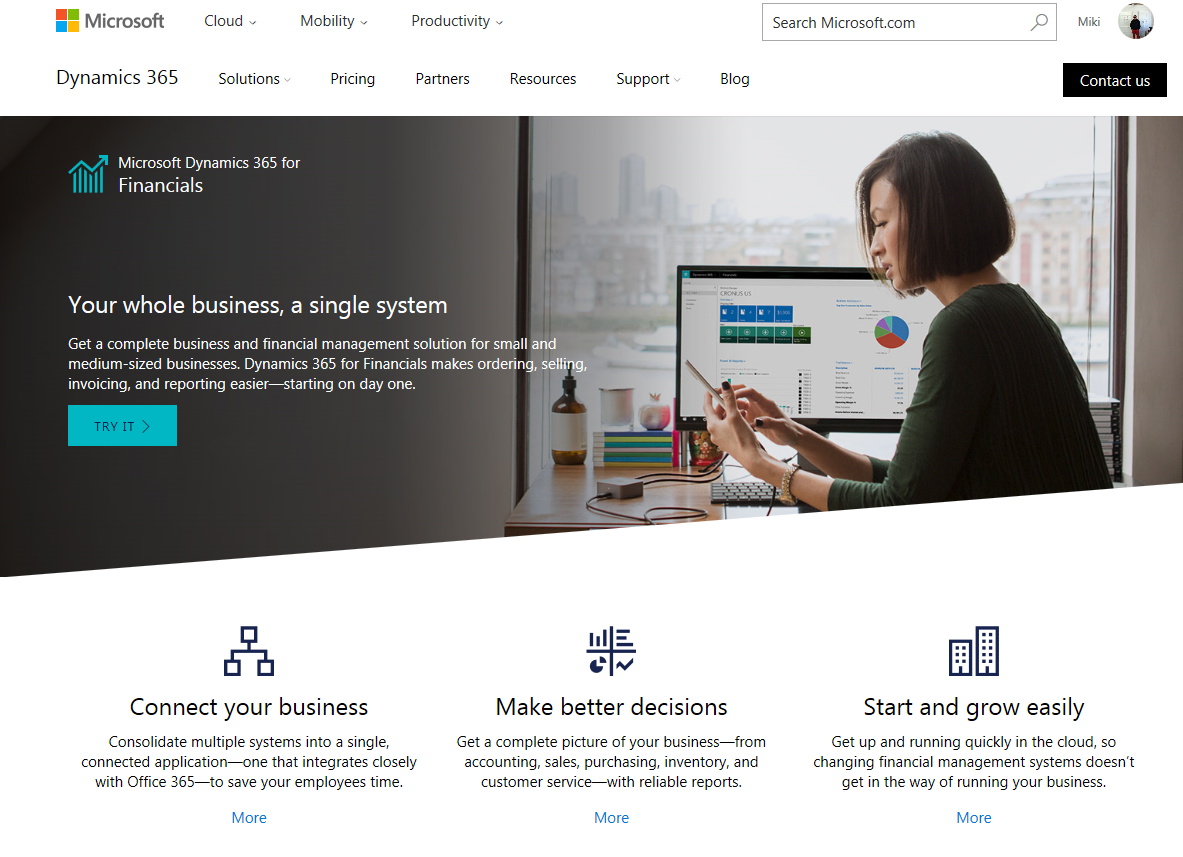 Přístupy
LAN (on premise or cloud)
WEB (on premise or cloud)
Standard PC
Tablety
Chytré telefony
Technologické benefity
Navigace
Kalkulovaná pole 
Výkonná databáze
Vazba na portfolio produktů MS (Office, Power BI,…)
Vysoká mobilita
Více jazyků 
Zálohování za chodu
User friendly GUI
Bezpečnost
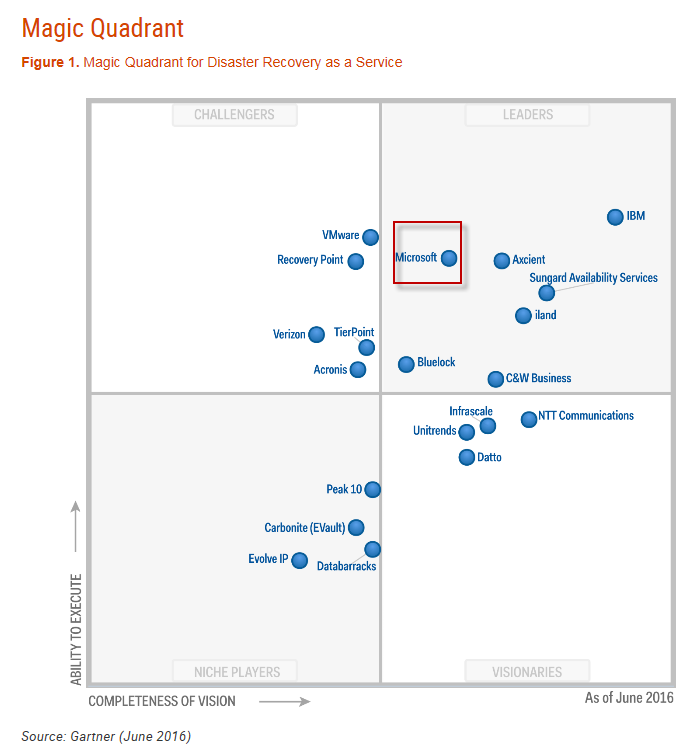 Charakter distribučního řetězce
Microsoft
Microsoft UK
Microsoft CZ
Microsoft DE
NAV Solution Center 1
NAV Solution Center N
Customer 1
Customer 1
Okna (formuláře MS Dynamics NAV)
Karta
Přehled
Hlavička a řádky
Matice
Typy objektů
Tabulka
Formulář
Zpráva
Code Units
Dataporty
Menu
Viz Zákazník 18
Nápověda
F1 z pole
Nápověda vždy vlevo dole v okně 
MS Dynamic Nápověda
Kalkulované pole
Vysvětlení na  polo Saldo tabulky zákazník
Typy vzorců (Suma, Průměr, Max, Min,…)
Ručně se nedá editovat  
Dá se filtrovat s pomocí tkzv. Plovoucího filtru 
Příklady  a ukázky
Filtrace
Pole F7 v sezamu  a kartě 
Více polí naráz v seznamu a kartě 
Omezení týkající se karet
Plovoucí filtr  
Vzorec data (2T,  3D -> vysvětlení)
Navigace
Přínosy (rychlý přístup k původním dokumentům) 
Navigace z položek 
Navigace z menu
Všechny dokumenty určitého typu jednoho obchodního partnera,…
Bezpečnost systému
Hesla a ID
Přihlášení jak uživatel Windows nebo přímo k databázi
ROLE přiřazené k ID
Oprávnění jako součást role (přímá nepřímá práva)
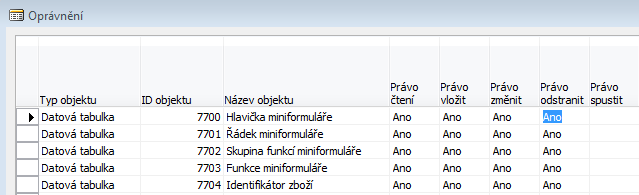 Nastavení uživatelů
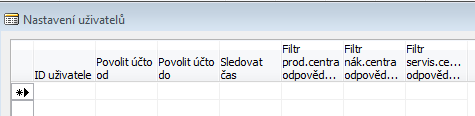 Z menu Správa aplikace
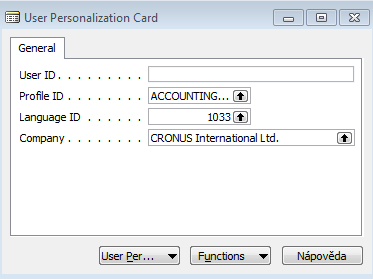 Protokol
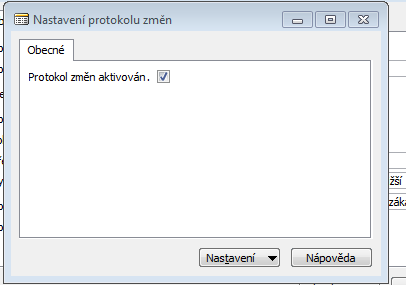 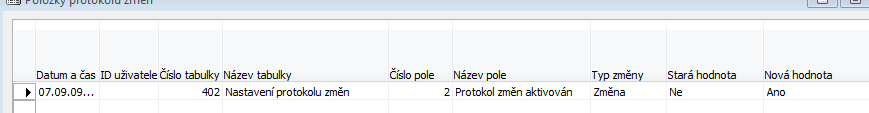 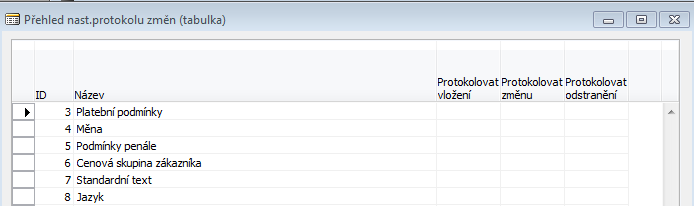 Kmenová data zákazník
Zákazník
Saldo
Max úvěr 
Číslo plátce
Obchodní skupiny  (celkem 3) – viz obrázek dále 
Cenová skupina zákazníka  (vazba na otázku 13- slevy)
Skupina slev (vazba na otázku 13- slevy) 
Podmínky upomínek 
Kód platební podmínky
Služby přepravce (vazba na otázku 22-transfery) 
Kód měny
Kód jazyka

Dodavatel 
Obdobné jak u zákazníka (mimo upomínek, a místo plátce je věřitel)
Basic principles in one picture only
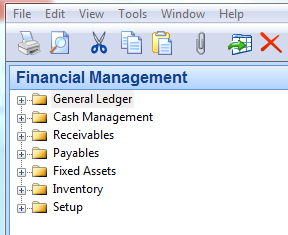 Posted Sales Invoice
Customer
Sales Order
Vendor
List of delivery
(Sales-shipment)
Item
Purchase Order
Account
Posted Purchase Invoice
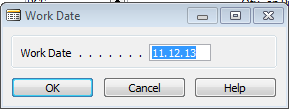 GRN
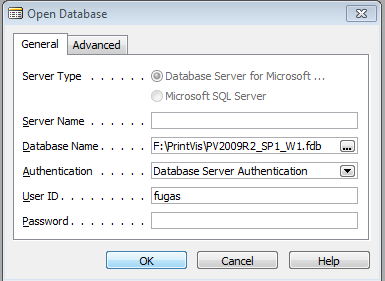 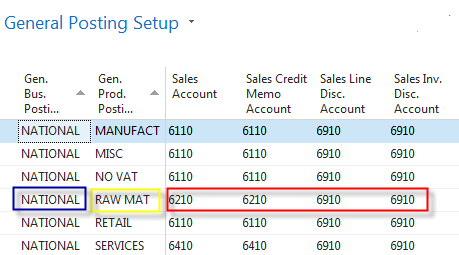 GRN=Good  Receiveing Note
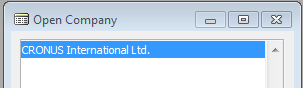 Kmenová data zboží
Zboží
Základní měrná jednotka (a jednotky pro Nákup a Prodej)
Zásoby a množství na dokumentech (kalkulovaná pole) 
Kategorie a skupiny  zboží
Metoda ocenění, prodejní (jednotkové)  a nákupní ceny 
Obchodní skupiny  (celkem 3) 
Povolit  fakturační slevu (vazba na otázku 13-slevy)  
Systém doplnění  a číslo dodavatele
Vazba na výrobu (kusovník, TNG)
Způsob přiobjednání 
Minimum na skladě
Bod přiobjednání 
Vazba na dávky (šarže a expirace)  
Položky na tlačítku Zboží
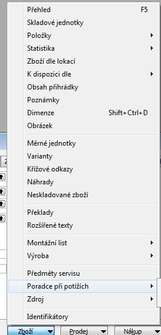 Položky
Zákazník(7 typů)
Dodavatel (7 typů)
Zboží (7 typů)
Ocenění(5 typů)
Věcné položky 
Rezervační položky
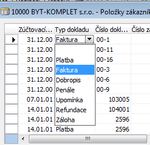